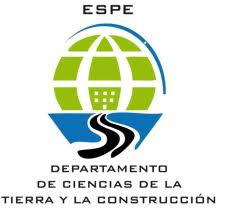 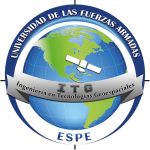 DEPARTAMENTO DE CIENCIAS DE LA TIERRA Y DE LA CONSTRUCCIÓN
CARRERA EN TECNOLOGÍAS GEOESPACIALES
Desarrollo de modelos de alturas geoidales locales aplicando diferentes técnicas geoestadísticas en la zona de influencia del Complejo Hidroeléctrico Paute-Integral, Objetivo específico No. 2: Desarrollo de un modelo de alturas geoidales locales mediante el método de Mínimos Cuadrados Colocación para determinar el error en las alturas niveladas referidas al datum vertical La Libertad
Autores: Dueñas Chicaiza Jessica Stephania, Guamán De la Torre Tamia Elizabeth
Director del proyecto: Dr. Marco Luna
Docente evaluador: Ing. César Leiva, MSc.
Presidente del Tribunal: Ing. Alexander Robayo, MSc.
Marzo 2022
Planteamiento del problema
Necesidad de la altura Ortométrica para fines de ingeniería.
Precisiones Altas
Nivelación Geométrica =
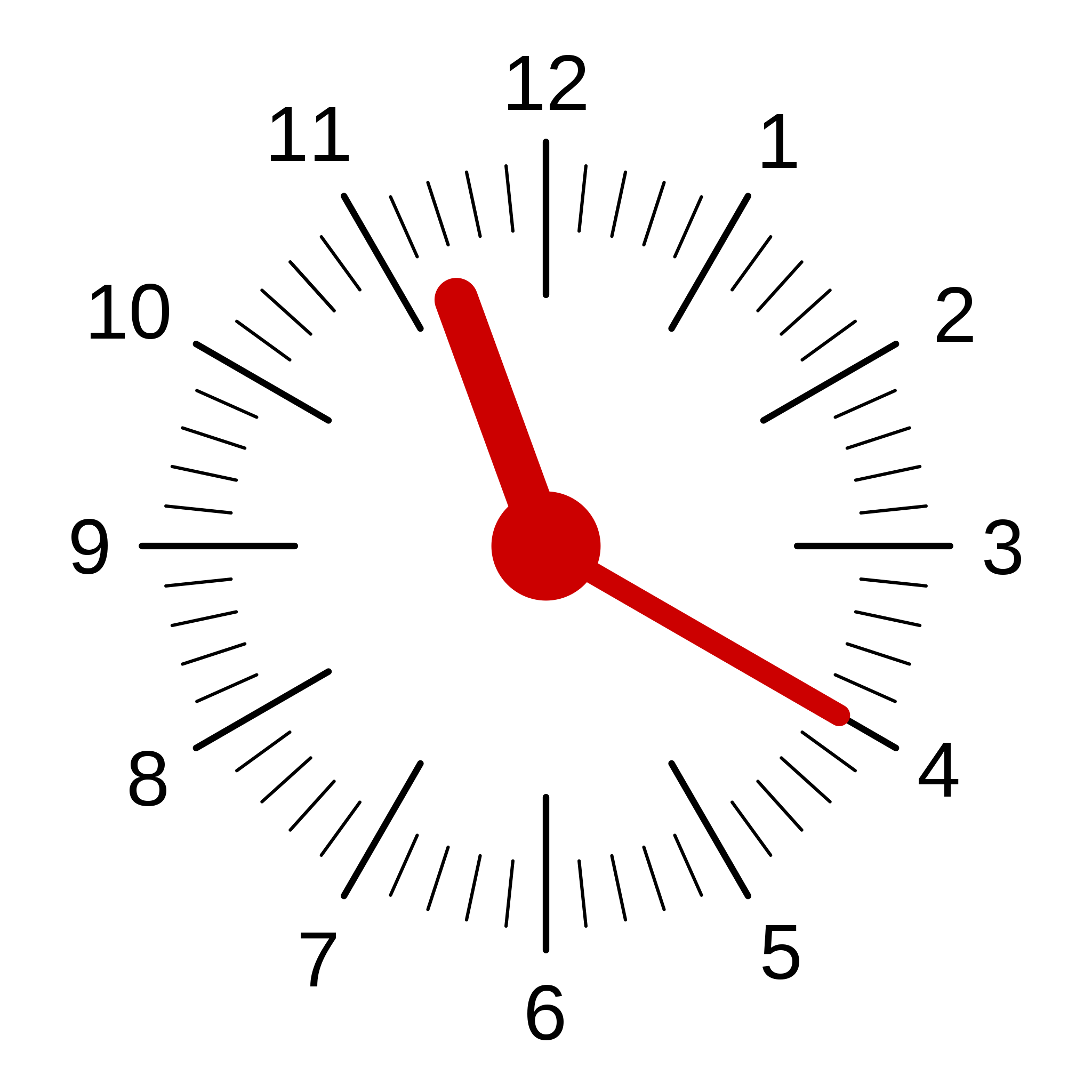 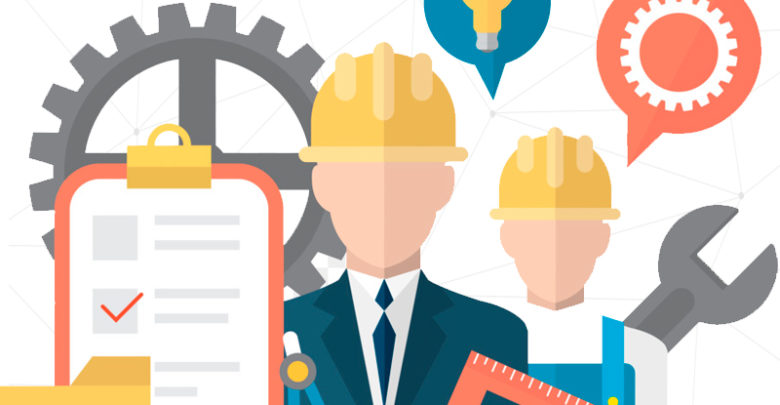 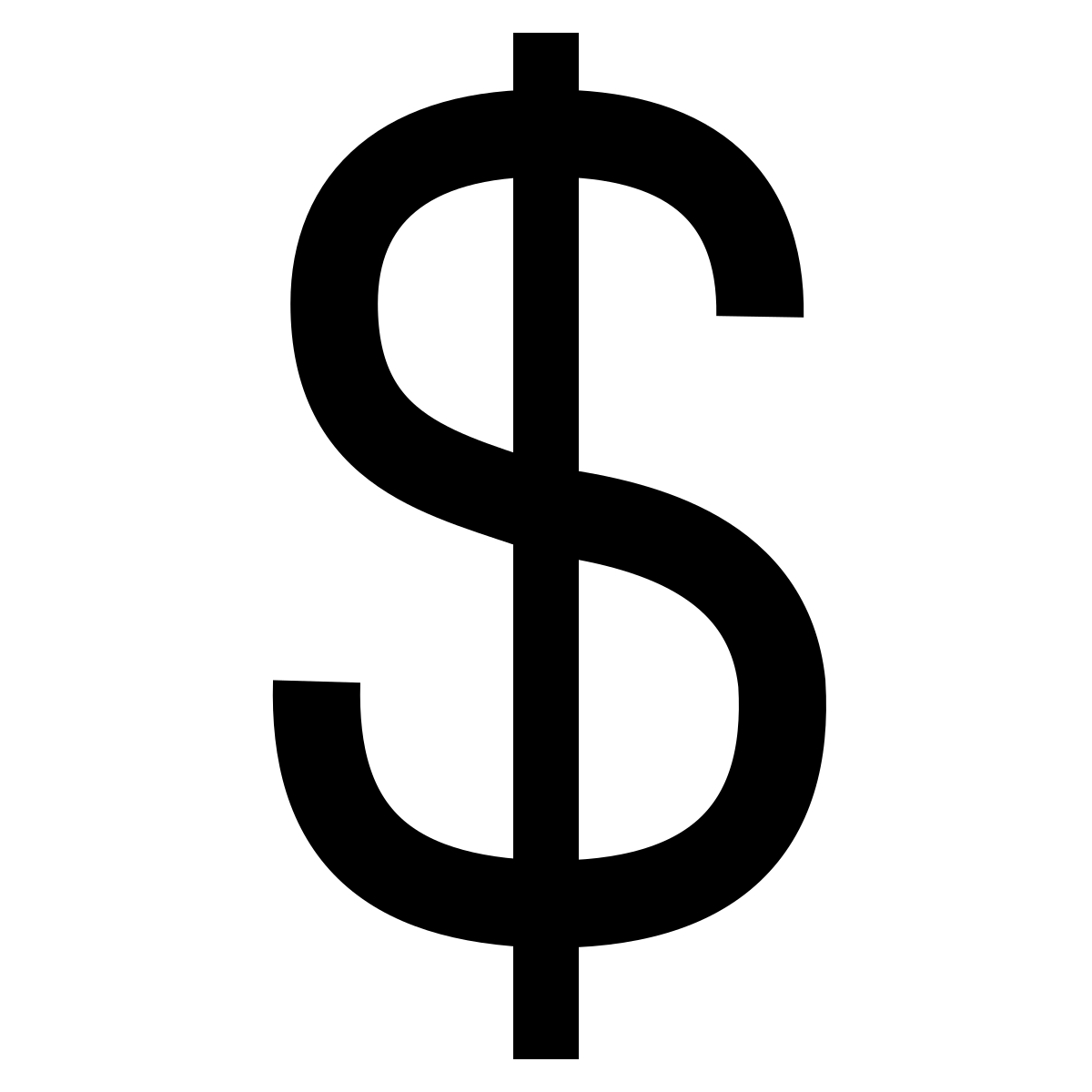 No apto para zonas con variabilidad geomorfológica alta.
Ahorro de tiempo
Nivelación GPS=
Uso de modelos geopotenciales
Precisiones al metro
Justificación e importancia
El proporcionar un modelo geoidal local aplicado al Complejo Hidroeléctrico Paute Integral ayudará en:
 Reducción en gastos de dinero y de tiempo 
Proporcionar a la zona alturas ortométricas con precisiones altas (útiles para trabajos como construcciones de vías, proyectos de ingeniería, entre otros)
 Omisión del uso de los modelos como el EGM96 o EGM08 cuyas precisiones superan el metro de error
Área de estudio
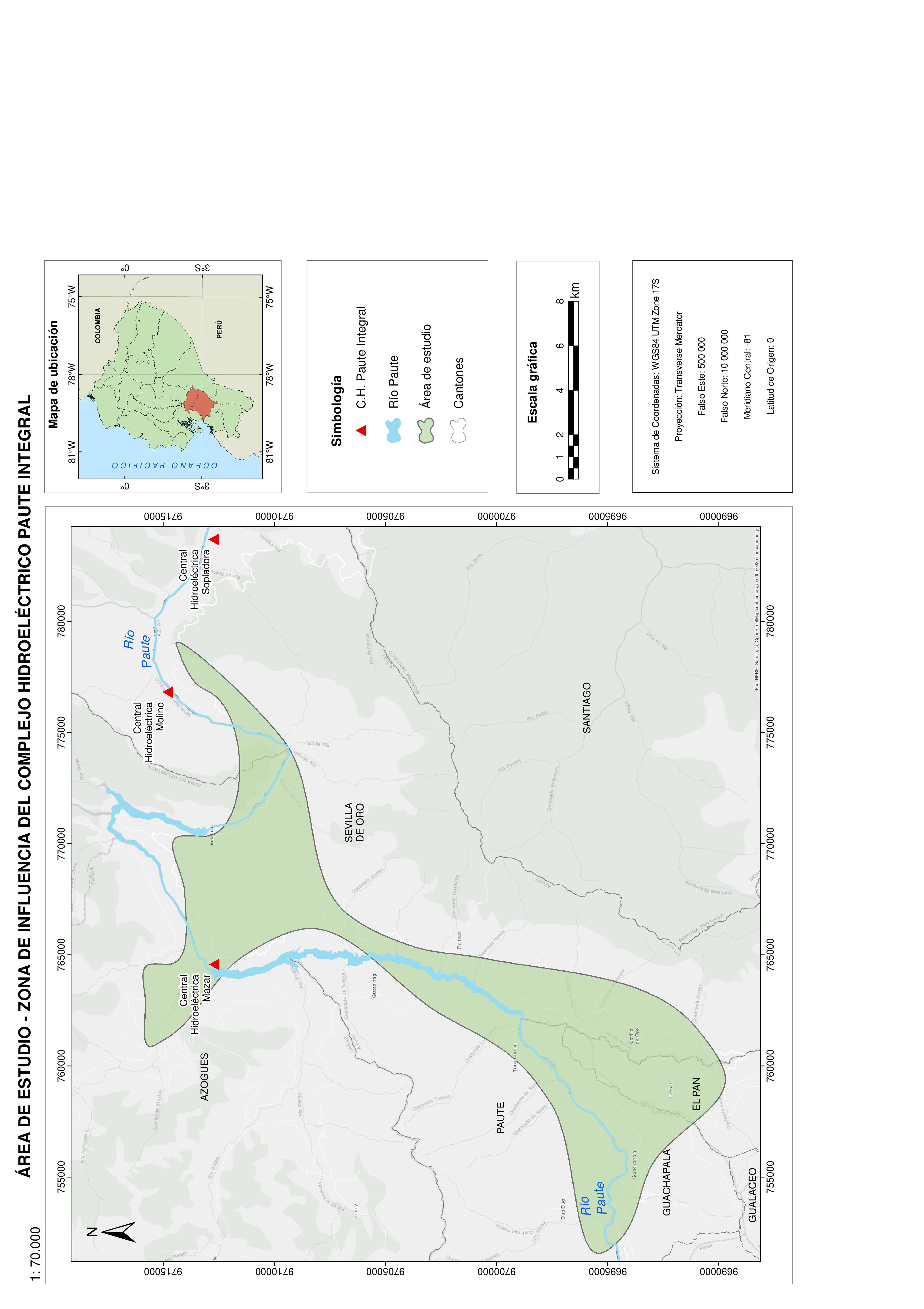 El área es de aproximadamente 150.32 Km2 .
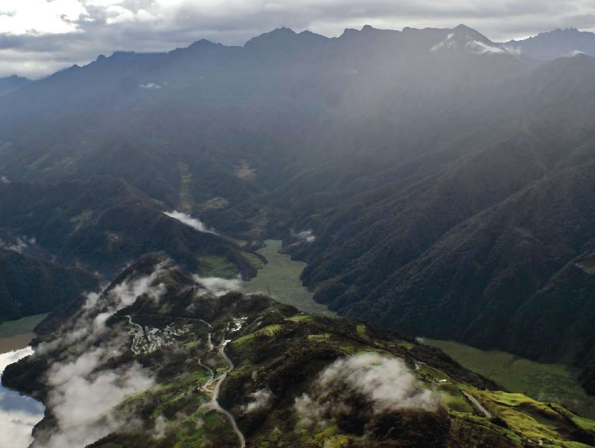 Objetivos
Objetivo general
Desarrollar un modelo de alturas geoidales locales aplicando diferentes técnicas geoestadísticas en la zona de influencia del Complejo Hidroeléctrico Paute-Integral para la determinación de alturas niveladas.
Objetivos específicos
Modelar las alturas geoidales locales mediante el método geoestadístico de Cokriging para determinar el error en las alturas niveladas referidas al datum vertical La Libertad. 
Modelar las alturas geoidales locales mediante el método de Mínimos Cuadrados Colocación para determinar el error en las alturas niveladas referidas al datum vertical La Libertad.
Metas
Script elaborado en el software Matlab para la determinación del modelo de alturas geoidales locales mediante el método geoestadístico Mínimos Cuadrados Colocación (MCC)
 Mapa de alturas geoidales locales utilizando el modelo obtenido mediante el método geoestadístico Mínimos Cuadrados Colocación (MCC)
 Script para la determinación del modelo de alturas geoidales locales mediante Co-Kriging
Mapa de alturas geoidales locales utilizando el modelo de Co-Kriging
Marco Teórico
Ondulación geoidal
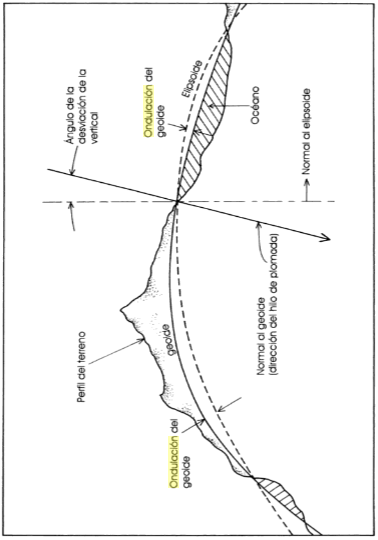 Distancia entre la superficie del geoide y la del elipsoide.
En la práctica
Marco Teórico
Mínimos Cuadrados Colocación
Principio de Mínimos Cuadrados




Modelo general de Mínimos Cuadrados Colocación
La suma de los cuadrados de los errores residuales debe ser mínima.
Ruido
Z
Medida
Señal
Objetivos:
Predecir las señales donde no se han realizado mediciones.
Filtrar el ruido de las observaciones.
Estimar parámetros que definen el modelo matemático.
Superficie de tendencia
Filtrado
XY
Marco Teórico
Mínimos Cuadrados Colocación
Ecuación Fundamental:
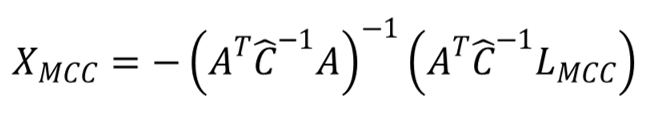 Donde:
      
      : es la matriz de covarianza de las 
        observaciones
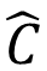 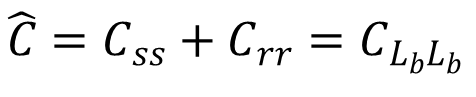 Matriz de covarianza de la señal
Matriz de covarianza del ruido
Marco Teórico
Mínimos Cuadrados Colocación
Selección del mejor modelo matemático
Cálculo de la función de covarianza empírica de la señal
Cálculo de las señales de las observaciones
Filtrado de las observaciones
Ajuste del modelo por mínimos cuadrados colocación  
Cálculo del vector de observaciones de predicción
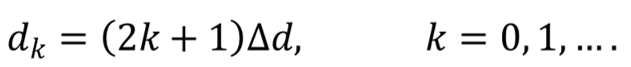 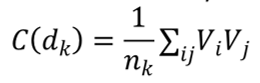 Marco Teórico
Cokriging
Estimación Univariable
Marco Teórico
Cokriging
Estimación Multivariable
Marco Teórico
Pesos
Multiplicador de Lagrange
Condición de insesgamiento
Condición de insesgamiento está dada por los pesos donde la sumatoria de los pesos de var. Primaria = 1 y sumatoria de pesos de var. Secundaria = 0
Marco Teórico
Cokriging Ordinario para dos variables (principal y auxiliar)
Variograma cruzado
La varianza está representada entre los puntos de una variable respecto a otra.
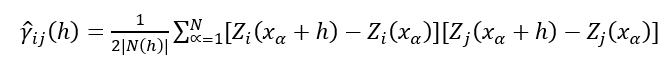 Var. Auxiliar
Var. Principal
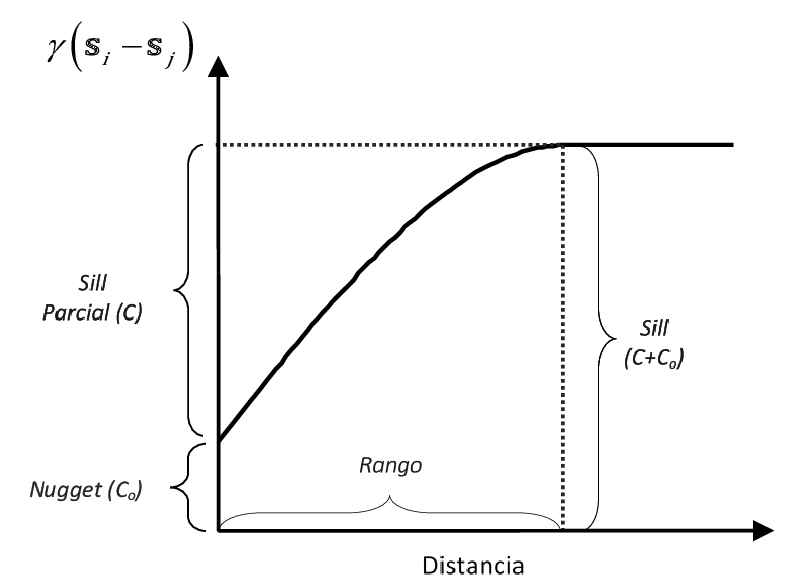 Variograma teórico: Uso de funciones teóricas que mejor se ajustan al variograma experimental
Exponencial: se acerca a la meseta del semivariograma de forma asintótica.
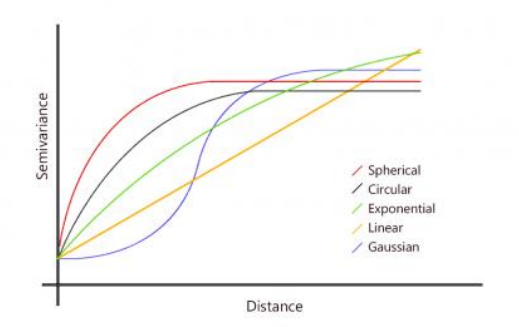 Gaussiano: este semivariograma presenta un comportamiento cuadrático cerca del origen
Esférico: tiene un comportamiento lineal cerca del origen
Estable: similar al modelo gaussiano con la diferencia que interviene un nuevo parámetro llamado teta
Marco Teórico
Métodos de validación
Validación cruzada

Separación de datos en 2 subconjuntos.

Conjunto de entrenamiento para el modelo
Conjunto de valores a predecir
Validación de campo

Comparar medidas obtenidas del modelo con datos tomados directamente en la zona de influencia
Marco Teórico
Estadísticos usados
RMSE: 
El error cuadrático medio (RMSE) es la desviación estándar de los residuos (errores de predicción).
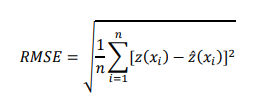 RSR: 
Se calcula como la relación entre el RMSE y la desviación estándar de los datos medidos.
Menor sea el RSR = menor será el RMSE = mejor modelamiento
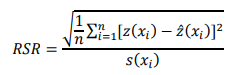 Metodología
Recopilación de datos para el modelo
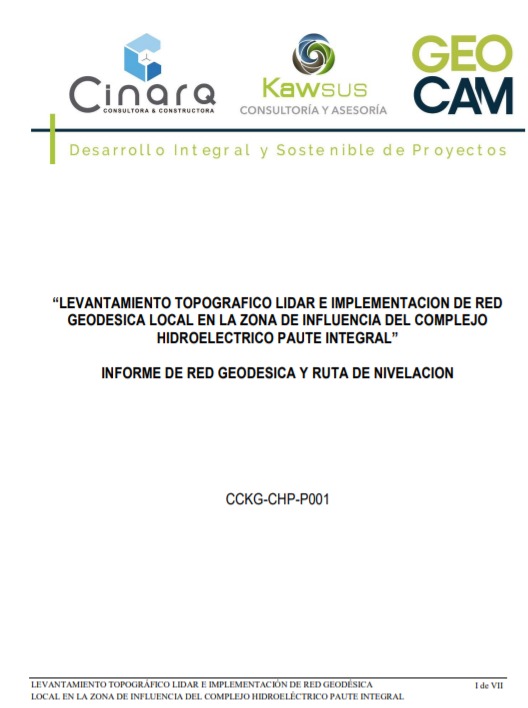 60 datos de posicionamiento GNSS   →   altura nivelada
22 puntos →  vértices de la red geodésica de control principal → PRCP 
34 puntos bancos de nivelación → BN 
4 puntos de liga → PL
Metodología
Recopilación de datos para validación
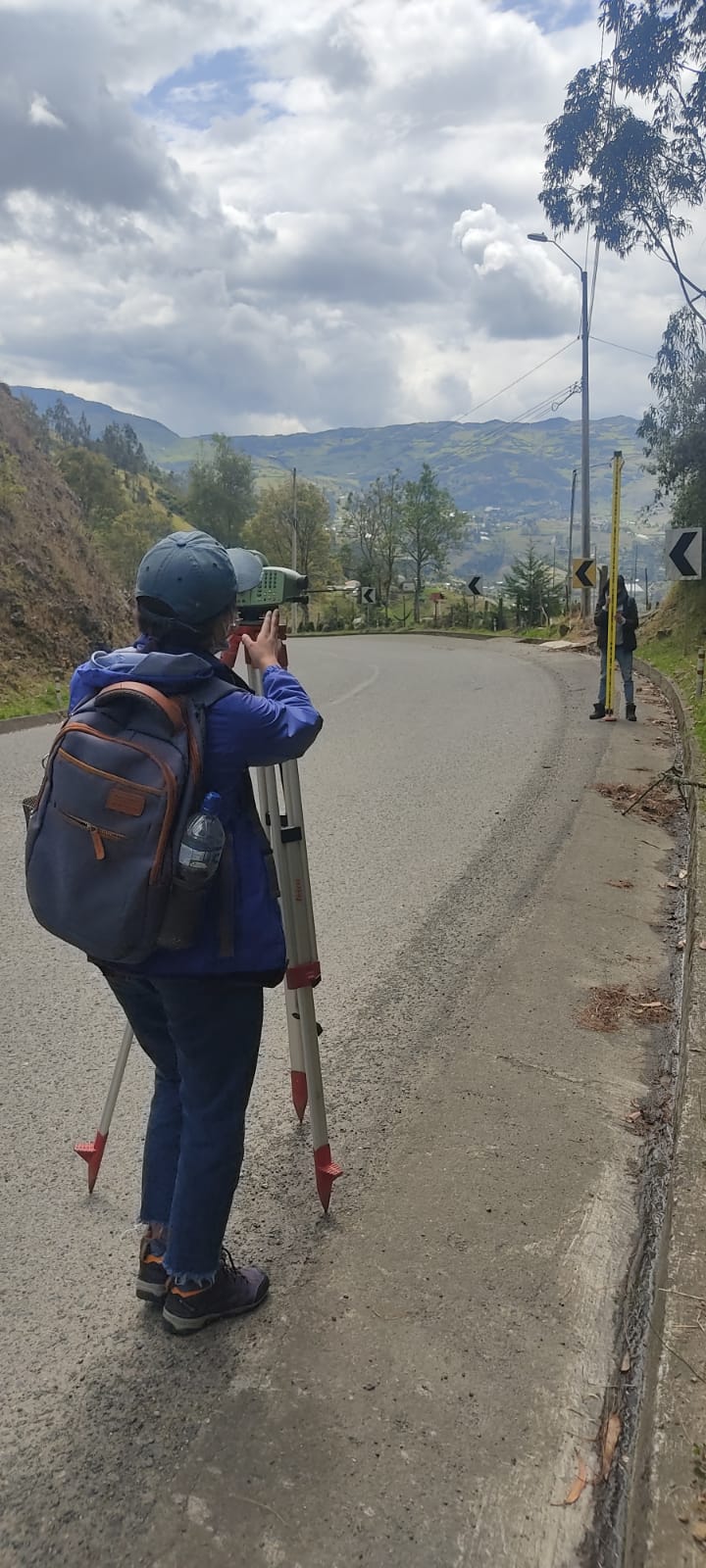 Altura nivelada:
Nivelación geométrica compuesta 
Nivel digital Leica DNA10
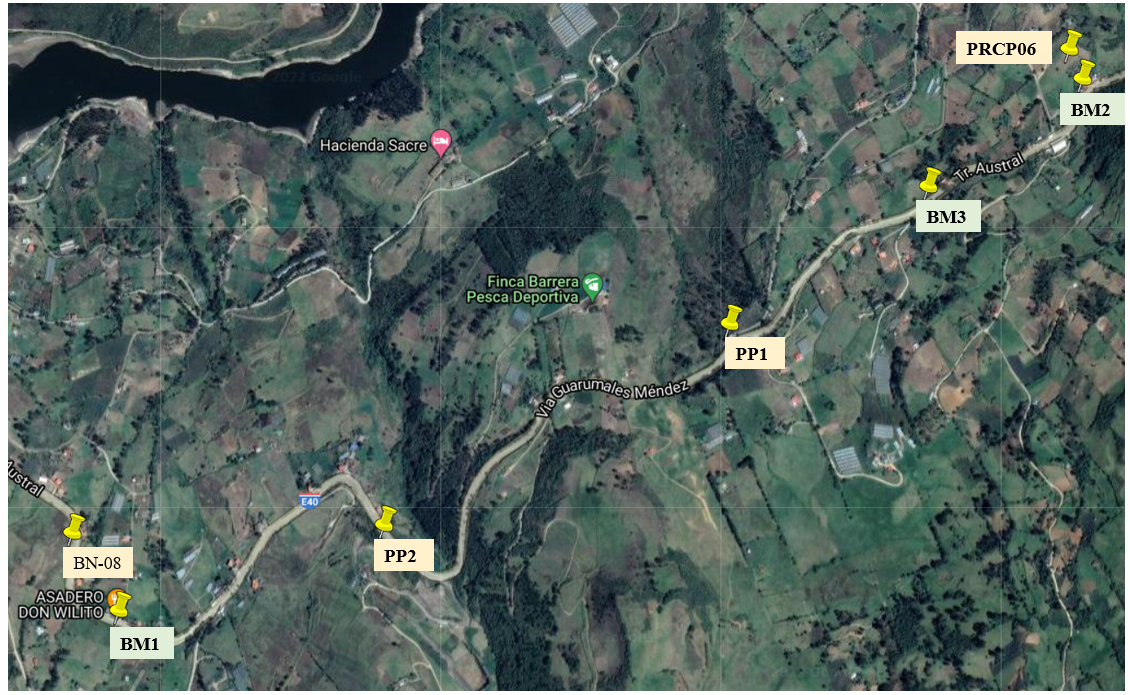 Altura elipsoidal:
Estático rápido
Intervalo de grabación: 5 segundos
Tiempo de rastreo: 30 minutos
Máscara de elevación: 10 grados
PDOP: 6
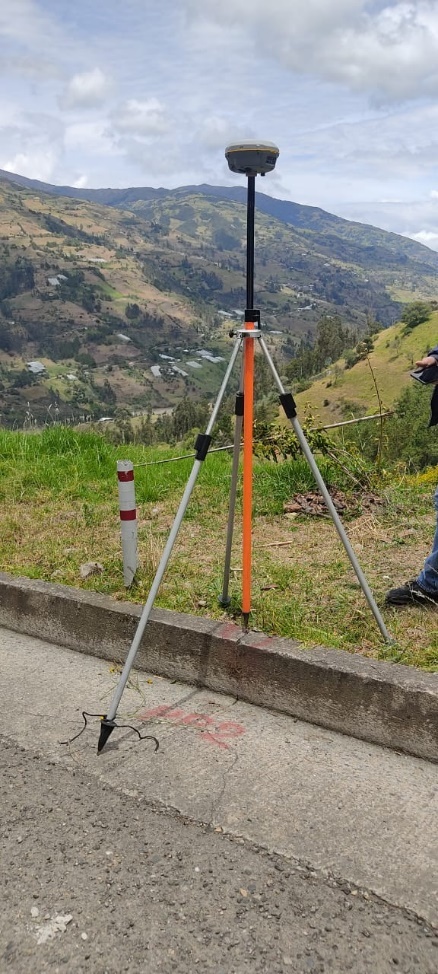 Planificación realizada para la salida de campo
Metodología
Análisis exploratorio y depuración de los datos
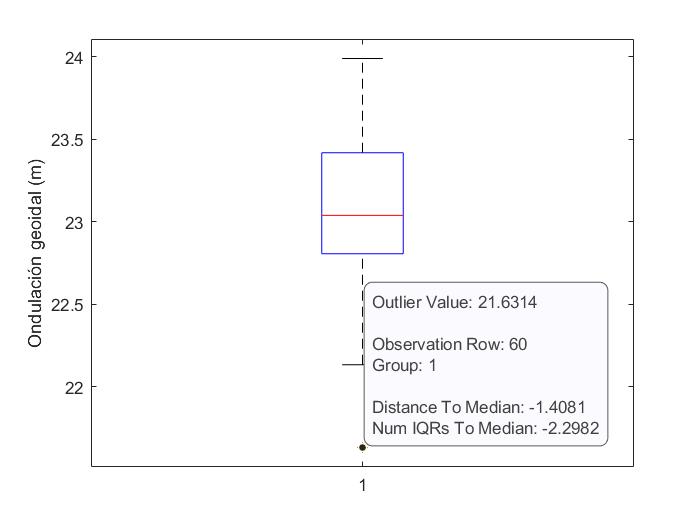 Resumen estadístico de la ondulación geoidal
Diagrama de caja y bigotes para datos iniciales
Metodología
Análisis exploratorio y depuración de los datos
Histograma de la ondulación geoidal muestreada en la zona de estudio
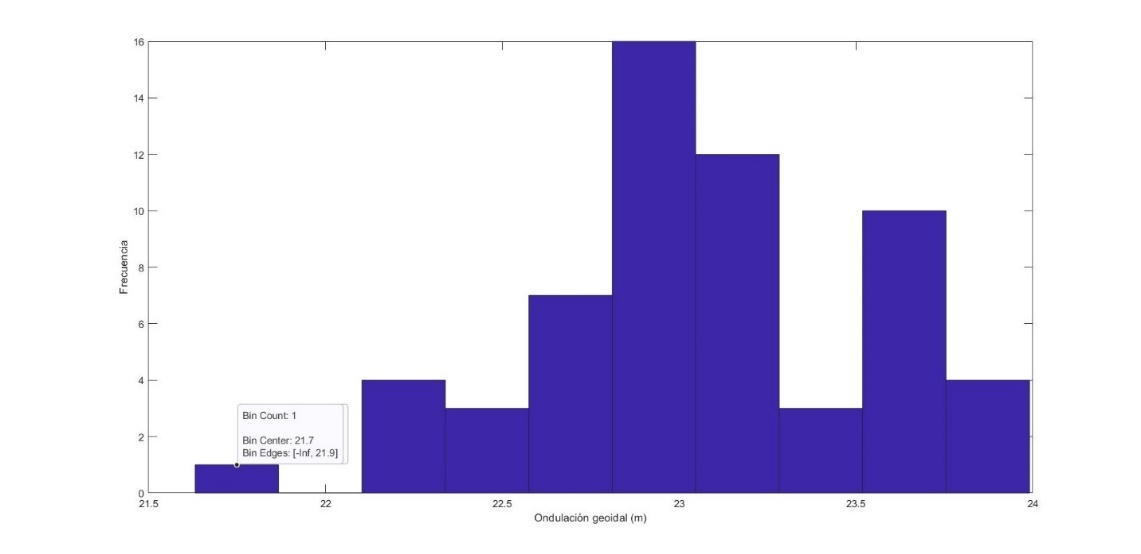 Metodología
Análisis exploratorio y depuración de los datos
Aplicación de un modelo polinomial de primer grado usando la herramienta Curve Fitting en Matlab
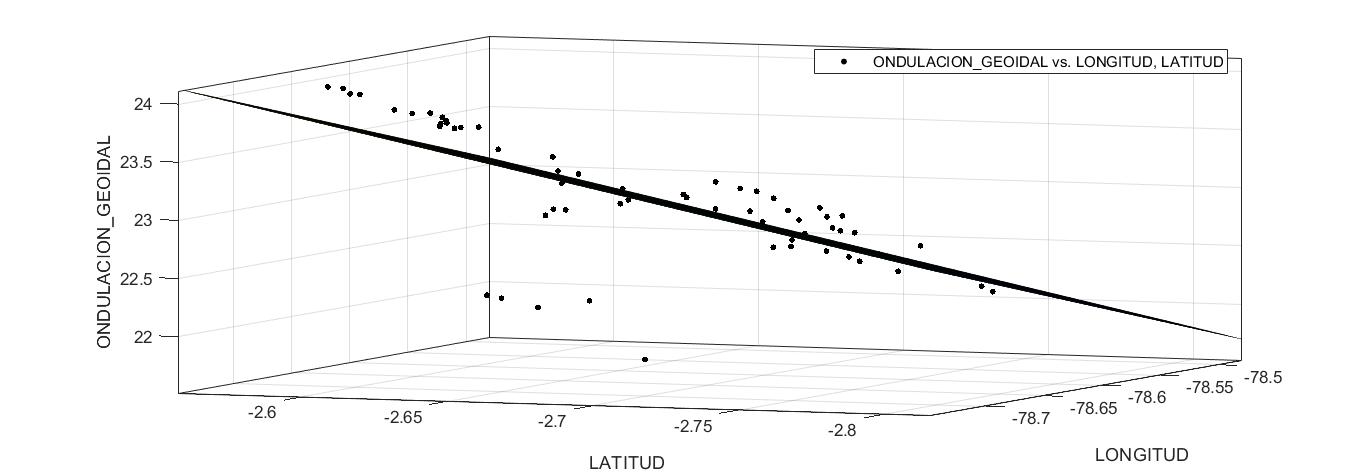 Valores anómalos
Metodología
Análisis exploratorio y depuración de los datos
Gráfico de dispersión de las posiciones de los puntos de muestreo
Puntos muy cercanos
Metodología
Análisis exploratorio y depuración de los datos
Gráfico de dispersión de la Ondulación geoidal real vs. Latitud
Gráfico de dispersión de la Ondulación geoidal real vs. Longitud
De los 60 datos iniciales se omitieron 9 :

5 datos correspondientes a los valores anómalos
4 datos correspondientes a los 4 pares de puntos cercanos entre ellos.
Metodología
Método de Mínimos Cuadrados Colocación
1. Selección del modelo matemático
Parámetros estadísticos de cada modelo matemático con 51 datos
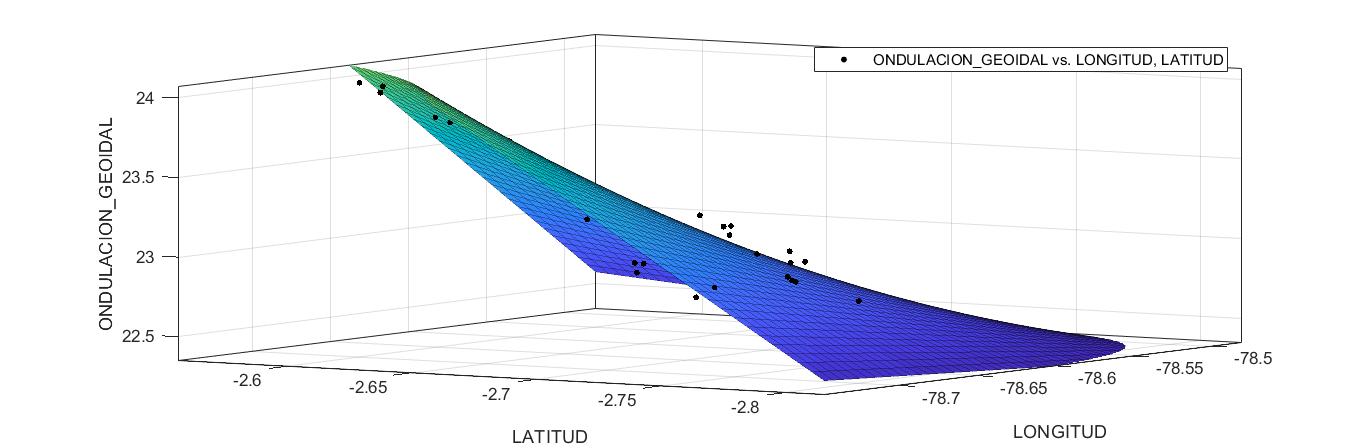 Modelo 2 con 51 datos:
 x grado 1, y grado 2
Metodología
Método de Mínimos Cuadrados Colocación
2. Cálculo de la función covarianza empírica de la señal
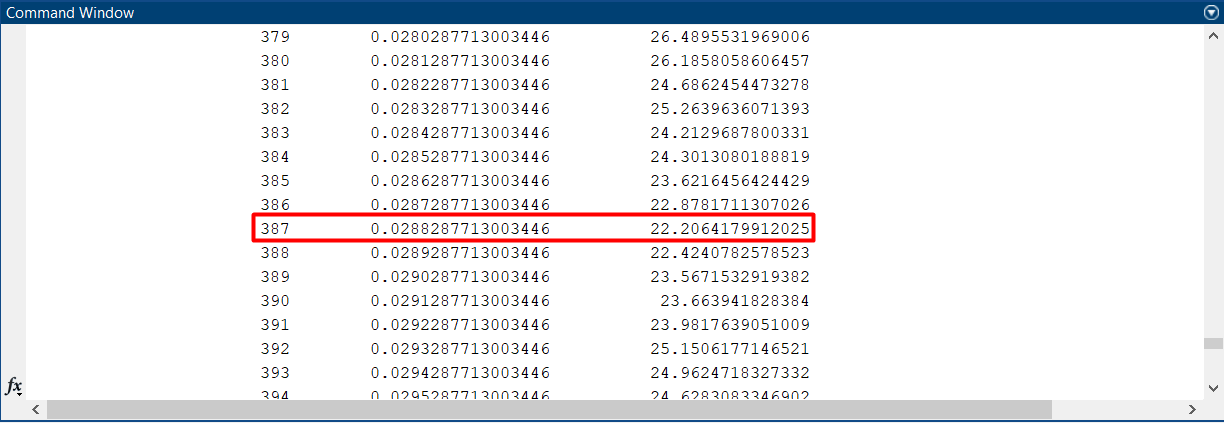 h óptimo
Obtención del h óptimo
Consideraciones:
51 datos de ondulación geoidal
8 intervalos
h promedio h=0.0102288 grados decimales
200 incrementos y 200 decrementos de 0.0001 grados
Metodología
Método de Mínimos Cuadrados Colocación
2. Cálculo de la función covarianza empírica de la señal
Covarianzas empíricas de ondulación geoidal calculadas en 51 puntos del área de estudio
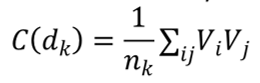 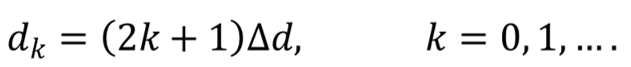 ∆d = h óptimo/2
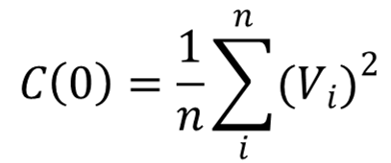 Metodología
2. Cálculo de la función covarianza empírica de la señal (modelos polinomiales)
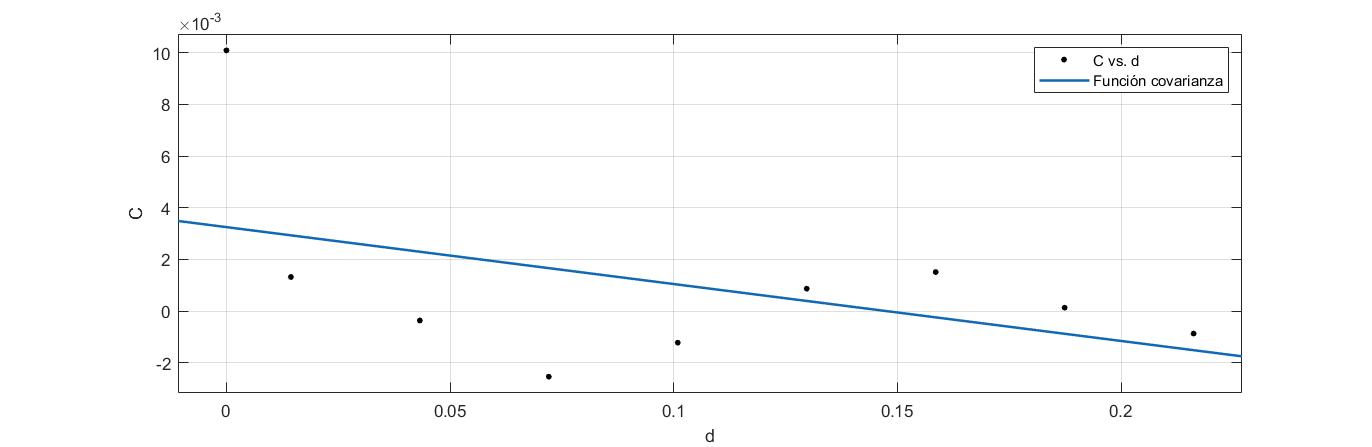 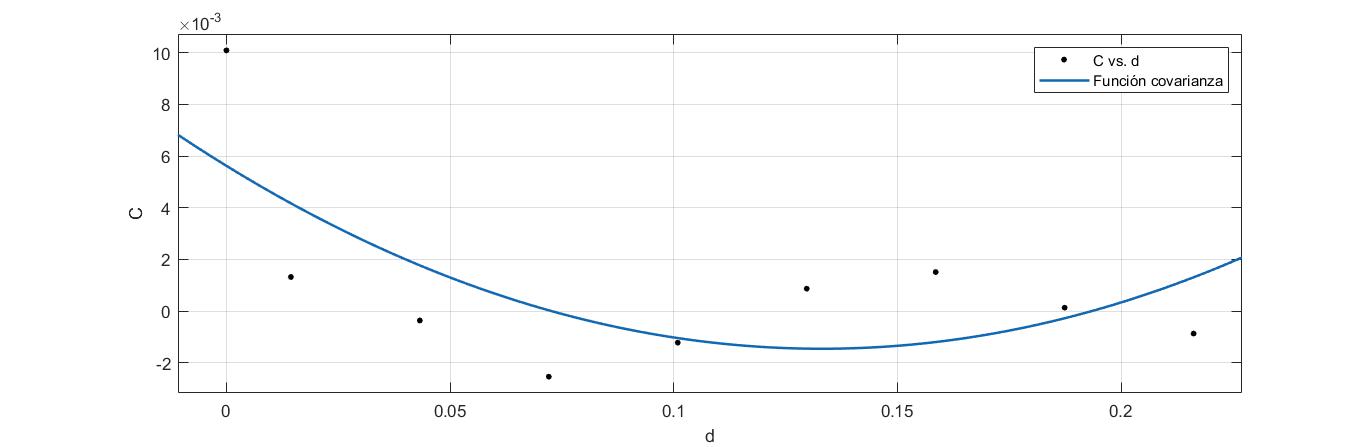 Grado 1
Grado 2
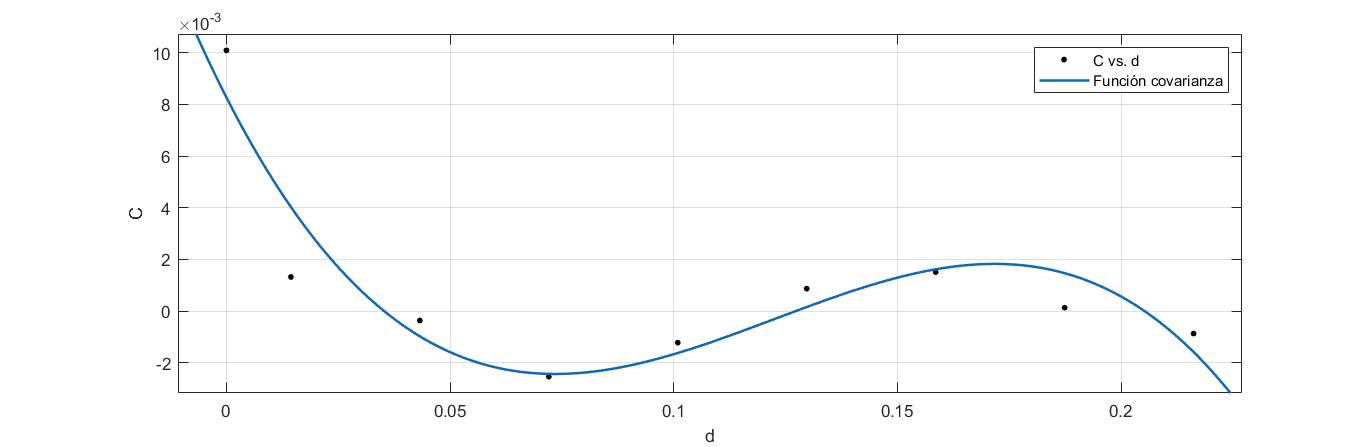 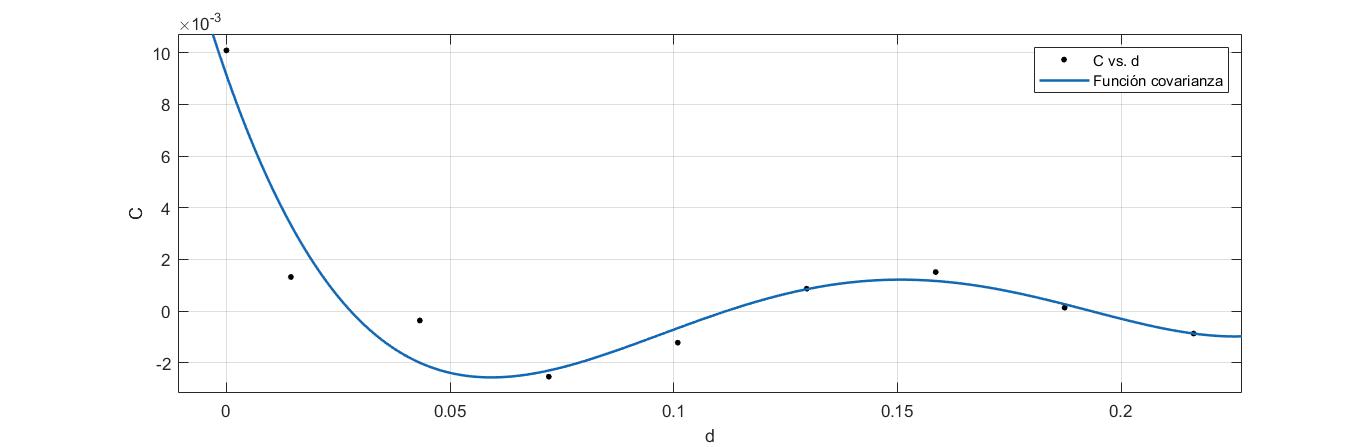 Grado 3
Grado 4
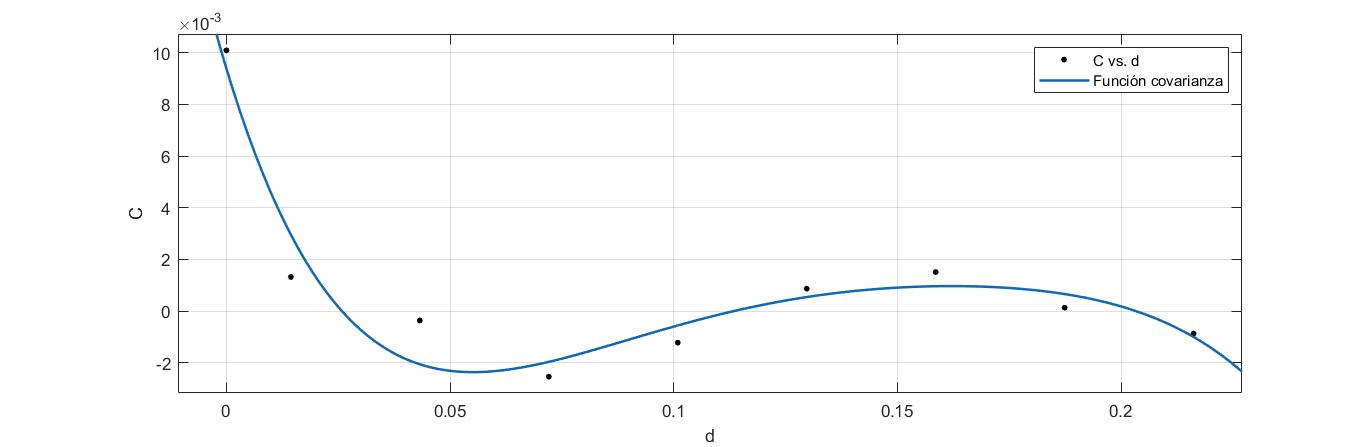 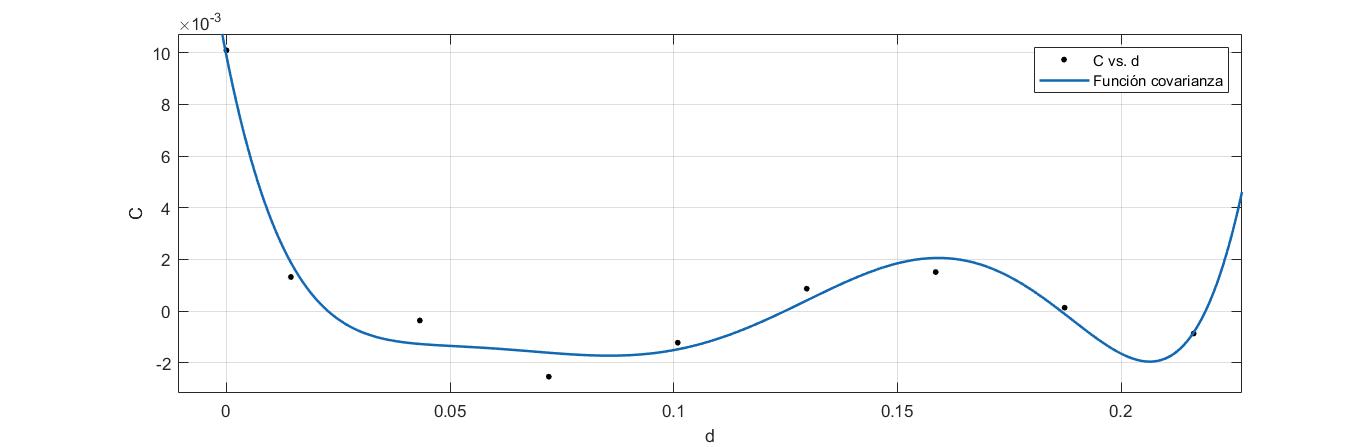 Grado 5
Grado 6
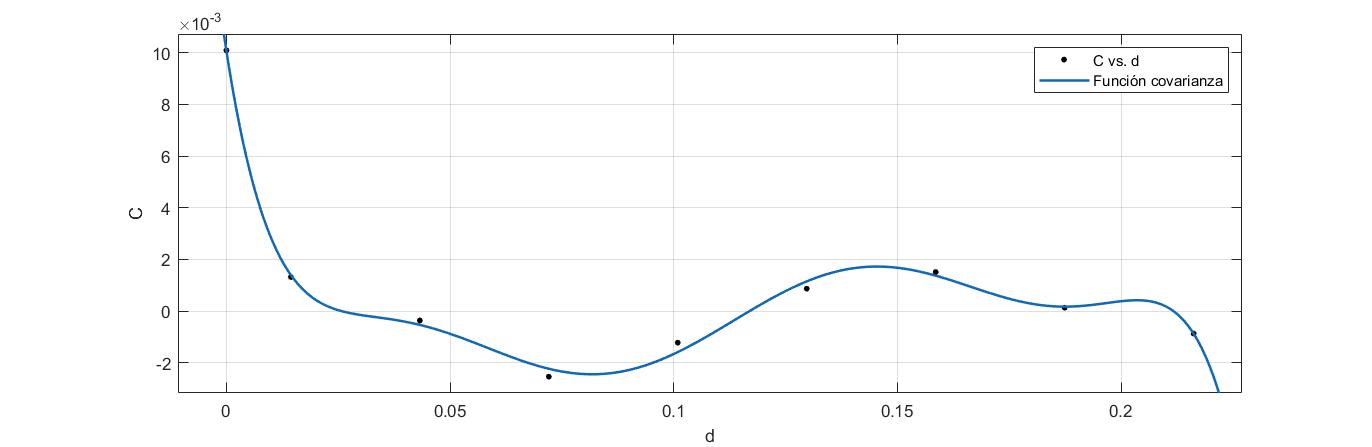 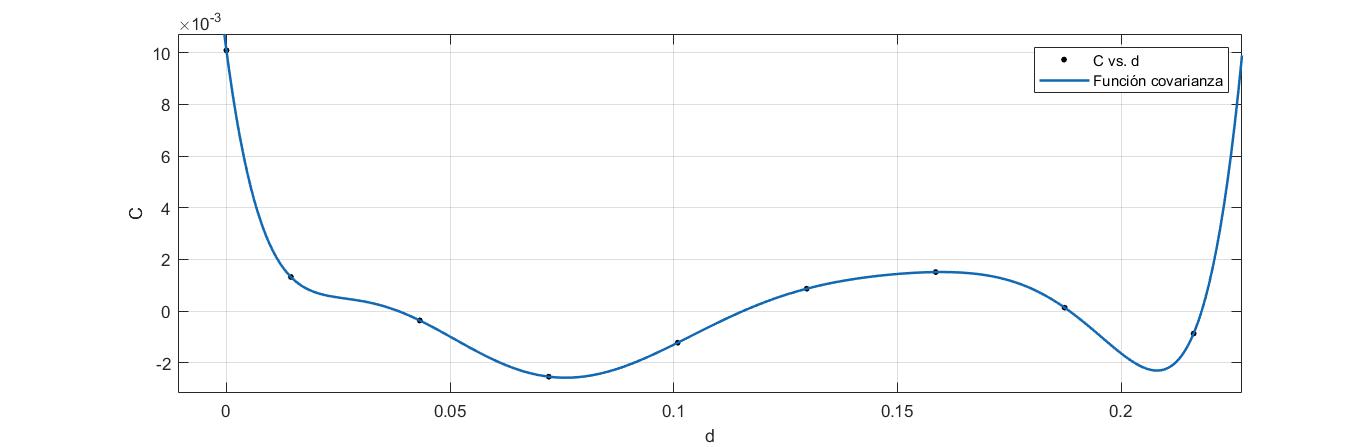 Grado 7
Grado 8
Metodología
Método de Mínimos Cuadrados Colocación
2. Cálculo de la función covarianza empírica de la señal
Estadísticos de cada modelo matemático que se ajusta a la covarianza empírica
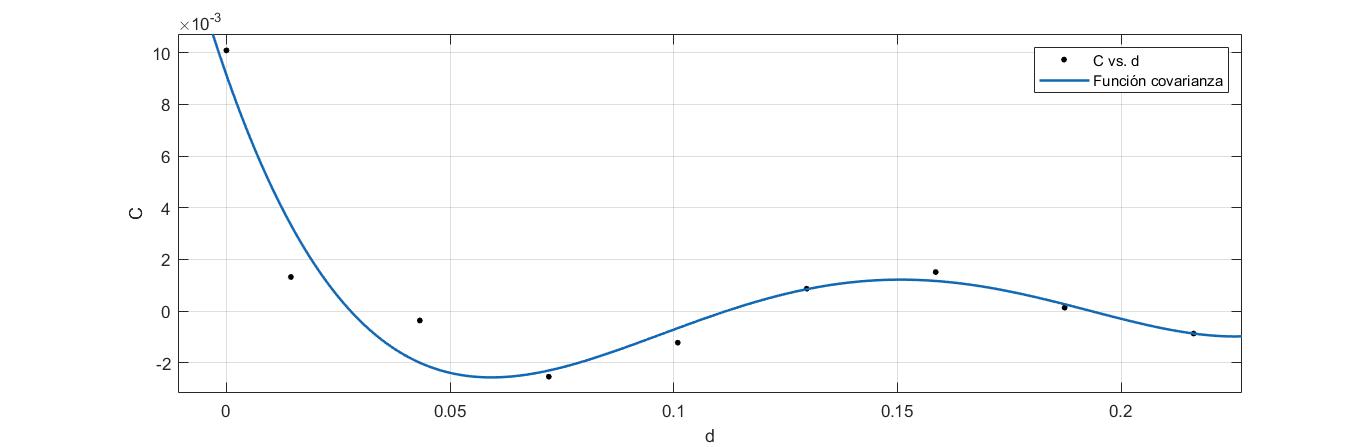 Mal condicionada
Metodología
Método de Mínimos Cuadrados Colocación
3. Cálculo de las señales de observación
Matriz covarianza de la señal en los puntos de observación



Matriz de covarianza del ruido en los puntos de observación
Con la función covarianza, se calculó la covarianza para todas las  distancias entre los puntos observados.
 Matriz de 51 x51
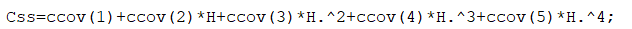 Se realizó el método de prueba-error con diferentes valores de varianza del ruido.
Valor de 0.1 generó menor RMSE en la predicción de puntos de validación.
 Matriz de 51 x51
Metodología
Método de Mínimos Cuadrados Colocación
3. Cálculo de las señales de observación
Matriz ensamblada




Cálculo de la matriz de señales en los puntos muestreados
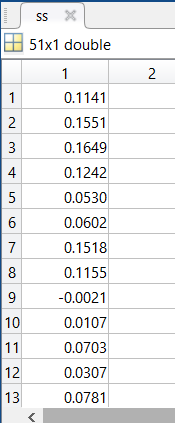 Metodología
Método de Mínimos Cuadrados Colocación
4. Filtrado de las observaciones


5. Ajuste del modelo matemático por MCC



6. Predicción de puntos de ondulación geoidal
Matriz covarianza de la señal del punto a predecir
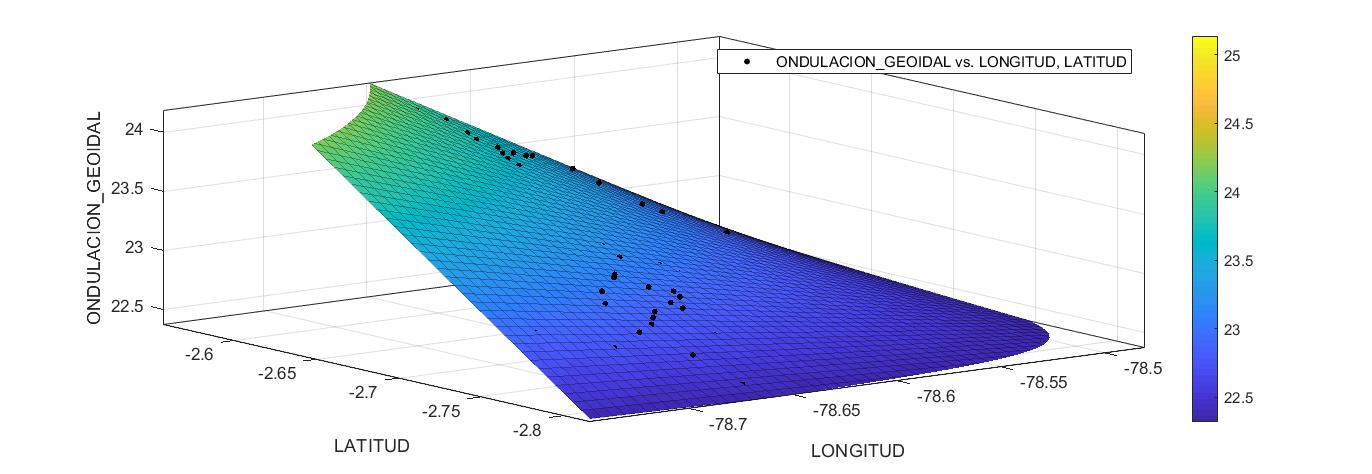 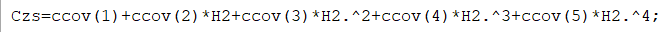 Matriz de 51 x1
Metodología
Método de Mínimos Cuadrados Colocación
6. Predicción de ondulación geoidal en puntos no muestreados
Obtención de la señal en el punto no muestreado


Predicción
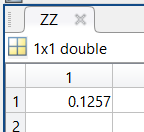 Predicción en el punto de validación 9
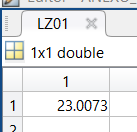 Señal en el punto de validación 9
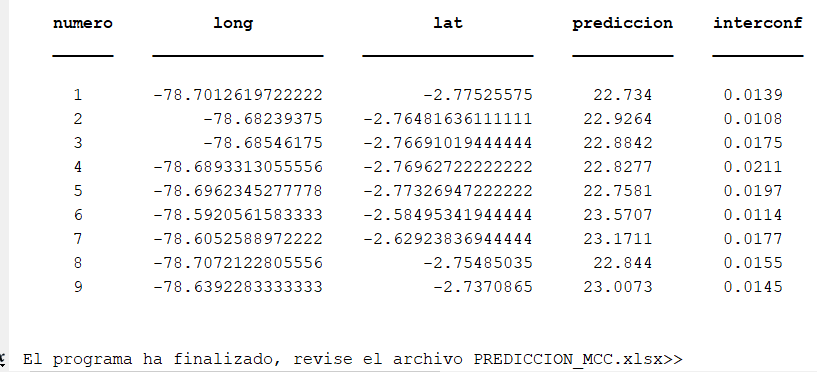 Medida
Z
Señal
Predicción
Superficie de tendencia
Filtrado
XY
Punto a predecir
Metodología
Método de Cokriging Ordinario
Selección de variable secundaria
Obtención de variable principal
Análisis de correlación de posibles variables auxiliares
51 puntos GNSS con alturas elipsoidales y niveladas.

Ondulación geoidal real = h elip. – h niv.
Metodología
Método de Cokriging Ordinario
Obtención de h óptimo
Posibles valores de h para el modelo experimental
Parámetros usados para hallar el h óptimo

h promedio: 0.0104°
# Intervalos: 8
# de Incrementos y decrementos del h promedio: 200
Variación del h promedio: 0.0001°
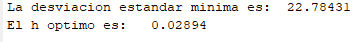 Metodología
Método de Cokriging Ordinario
Obtención de semivariogramas experimentales
Variable secundaria (Ondulación geoidal EGM08)
Variable principal (Ondulación geoidal real)
Variable cruzada
Metodología
Método de Cokriging Ordinario
Ajuste de semivariogramas teóricos
Variable principal (Ondulación geoidal real)
Metodología
Método de Cokriging Ordinario
Ajuste de semivariogramas teóricos
Variable cruzada
Metodología
Método de Cokriging Ordinario
Ajuste de semivariogramas teóricos
Variable secundaria (Ondulación geoidal EGM08)
Metodología
Método de Cokriging Ordinario
RMSE entre los valores de h y r(h) de los modelos de semivariograma teóricos y experimentales
Resultados
Mínimos cuadrados colocación
Estadísticos en los puntos de validación con un h óptimo de 0.0288288 grados y diferentes variables mediante el método de MCC
Resultados
Mínimos cuadrados colocación
Validación cruzada de MCC con distintos modelos matemáticos
Modelo  1
Modelo  2
Modelo  3
Resultados
Cokriging ordinario
Validación cruzada para cokriging ordinario
RMSE entre la ondulación real vs la ondulación predicha usando validación cruzada
El modelo gaussiano presenta un mal ajuste en validación cruzada.

El modelo esférico presenta el RMSE más bajo de todos los semivariogramas teóricos.
Resultados
Cokriging ordinario
Gráficos de dispersión de validación cruzada entre los valores reales de ondulación geoidal y los estimados
Modelo exponencial
Modelo gaussiano
Modelo estable
Modelo esférico
Resultados
Cokriging ordinario
Validación de campo para cokriging ordinario
RMSE entre la ondulación real vs la ondulación estimada usando validación de campo con 9 datos
A pesar de que el modelo estable no tuvo el mejor ajuste usando validación cruzada, presentó el RMSE más bajo con validación de campo. 

El siguiente análisis fue en base a este modelo.
Resultados
Cokriging ordinario
Variación de h óptimo para el modelo de semivariograma estable
Resultados
Errores de las estimaciones de ondulación geoidal de la validación cruzada de los modelos locales
Errores de las estimaciones de ondulación geoidal para los puntos de validación
Mapas
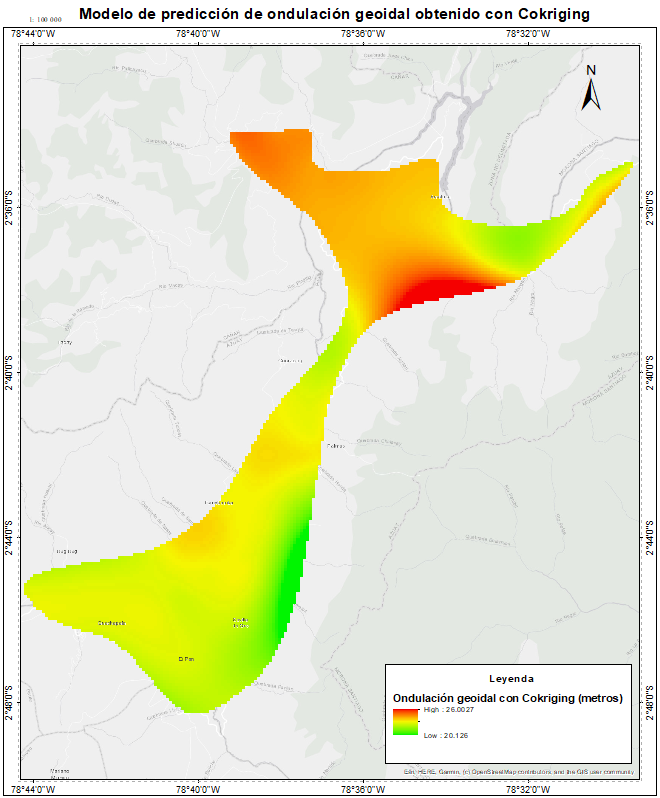 Conclusiones
El mejor modelo de predicción aplicando el método geoestadístico de Mínimos Cuadrados Colocación es el que tiene como parámetros: un h óptimo de 0.0288288, modelo polinomial de grado 4 en función de la covarianza empírica de la señal, 8 intervalos y un valor de 0.1 para la covarianza del ruido, ya que en estas condiciones se obtuvo el valor más bajo de RMSE de 15.34cm y RSR de 0.3731.
Las predicciones con el modelo de Mínimos Cuadrados Colocación no superan los 20.91 centímetros de error. El menor error absoluto fue de 7.4 milímetros. El error medio del modelo es de 9.11 centímetros. La desviación estándar es de 13.09 centímetros.
El estadístico RSR de las predicciones de MCC al ser menor a 0.5 indica que es un modelo muy bueno.
El mejor modelo de predicción aplicando cokriging fue un modelo conformado por tres semivariogramas de tipo estable con un h óptimo de 0.02934 grados, tomando como variable auxiliar los datos de ondulación geoidal derivado del EMG08 (2.5’x 2.5’), dando como resultado un RMSE de 0.1526.
Conclusiones
A pesar de que la precisión esperada era obtener un RMSE de 0.10 m, el mejor modelo fue el de cokriging presentando un RMSE de 0.1526 m con un error máximo de 0.2838 m y un error mínimo de 0.0021 m lo cual es de gran ayuda para realizar trabajos topográficos en la zona de estudio que impliquen el uso alturas referidas al nivel medio del mar.
El mejor modelo para la zona de estudio es el elaborado con la técnica geoestadística de Cokrigng debido a que tiene un RMSE y RSR menor no obstante la diferencia entre estos modelos es mínima por lo que de ser necesario se podría aplicar la técnica de MCC. 
Se demostró que es posible modelar alturas geoidales empleando diferentes técnicas geoestadísticas, ya que sus errores esperados fueron menores a los que ofrecen otros modelos convencionales como el EGM08, EGM96 y modelo IGM.
Recomendaciones
En el proceso de modelar alturas geoidales con Mínimos Cuadrados Colocación, se recomienda escoger cuidadosamente un valor de amplitud creciente h ya que influye directamente en la determinación de la función covarianza empírica que es fundamental en este método. También se deberían probar distintos números de intervalo, valores de covarianza de ruido y modelos de función de covarianza empírica hasta conseguir el modelo que realice las mejores predicciones.
Se recomienda que para la toma de puntos de validación en campo se empleen equipos y metodologías de alta precisión para obtener las medidas de altura elipsoidal y de altura nivelada precisas con el fin de obtener mejores observaciones de ondulación geoidal.
Recomendaciones
Se pueden aplicar distintas técnicas de cokriging por ejemplo krigging y cokriging residual, a fin de verificar si el RMSE disminuye en comparación al obtenido con cokriging ordinario.
Antes de emplear el modelo se recomienda diseñar un mapa de errores de predicción, puesto que para trabajos que impliquen una precisión mayor al RMSE del modelo (0.1526 m) es necesario conocer si la varianza del error de la predicción en la zona de estudio entra en la tolerancia requerida.
Si se desea obtener en el modelo un RMSE y RSR más acorde a la realidad, se puede hacer una validación de campo con una mejor densificación de puntos de muestreo, tomando 20 como mínimo y siguiendo una distribución regular, para poder aplicar normas de exactitud posicional vertical, tales como la NSSDA.